Kotadia ID, Whitaker J, Roney CH, Niederer S, O’Neill M, Bishop M
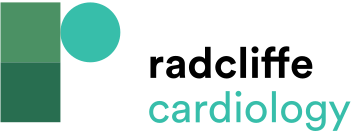 Cellular Features that Contribute to Conduction Velocity Anisotropy in Myocardial Tissue with Long, Cylindrical Cells
Citation: Arrhythmia & Electrophysiology Review 2020;9(4):202–10.
https://doi.org/10.15420/aer.2020.04
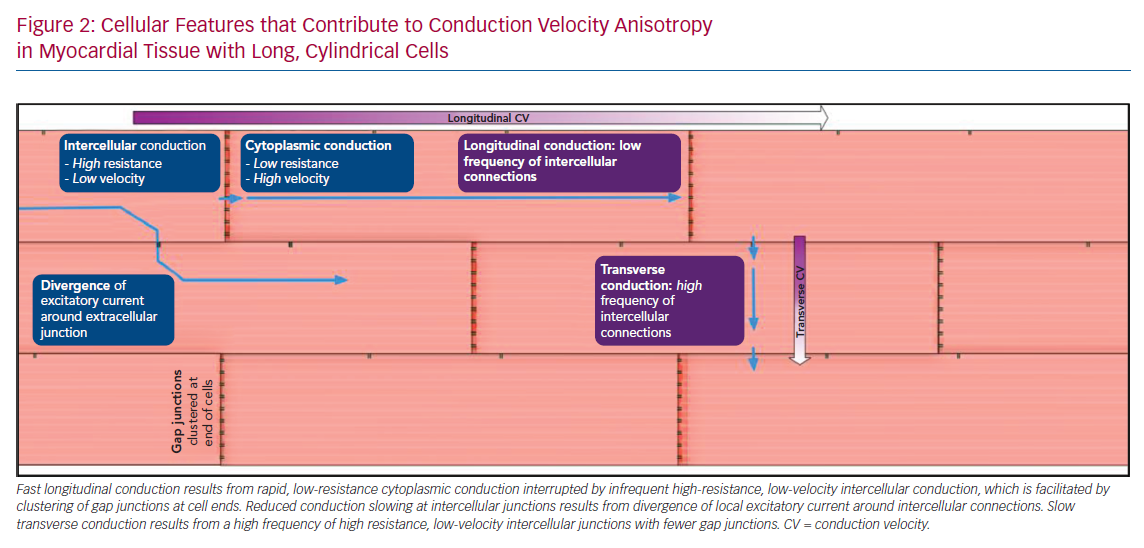